Data management planning at UiO
What is a data management plan?

What should your data management plan contain?
Slides created by Elin Stangeland and Marianne Inez Lien
Agenda
13:00 - 14:00 
Introduction to 
data management plans (DMP) 
What should a DMP contain?

14:00 - 14:30 
Q&A
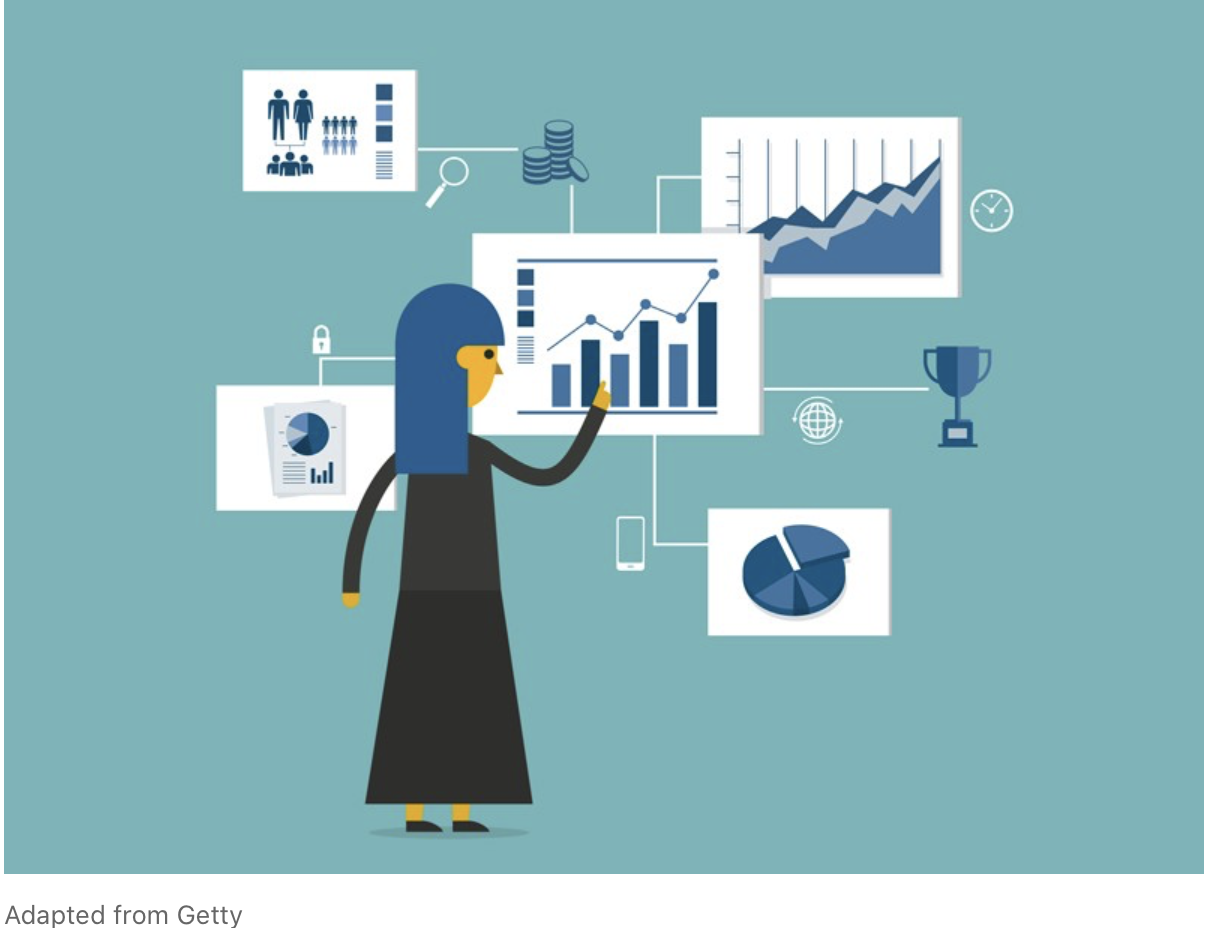 Learning goals
After the course, you:
Will be familiar with the concept of the data management plan
Know the UiO requirements for data management planning
Know how to create a data management plan for your project(s)
Data management planning
Data management – brief background
Research life ycle
FAIR
 What is a data management plan?
 Why do you need one?
Personal motivations
Requirements – UiO policy and mention NFR - EU
 What tools and help services do resarchers have access to for help?
Source: UiT: https://uit.no/forskning/art?dim=236443&p_document_id=521580
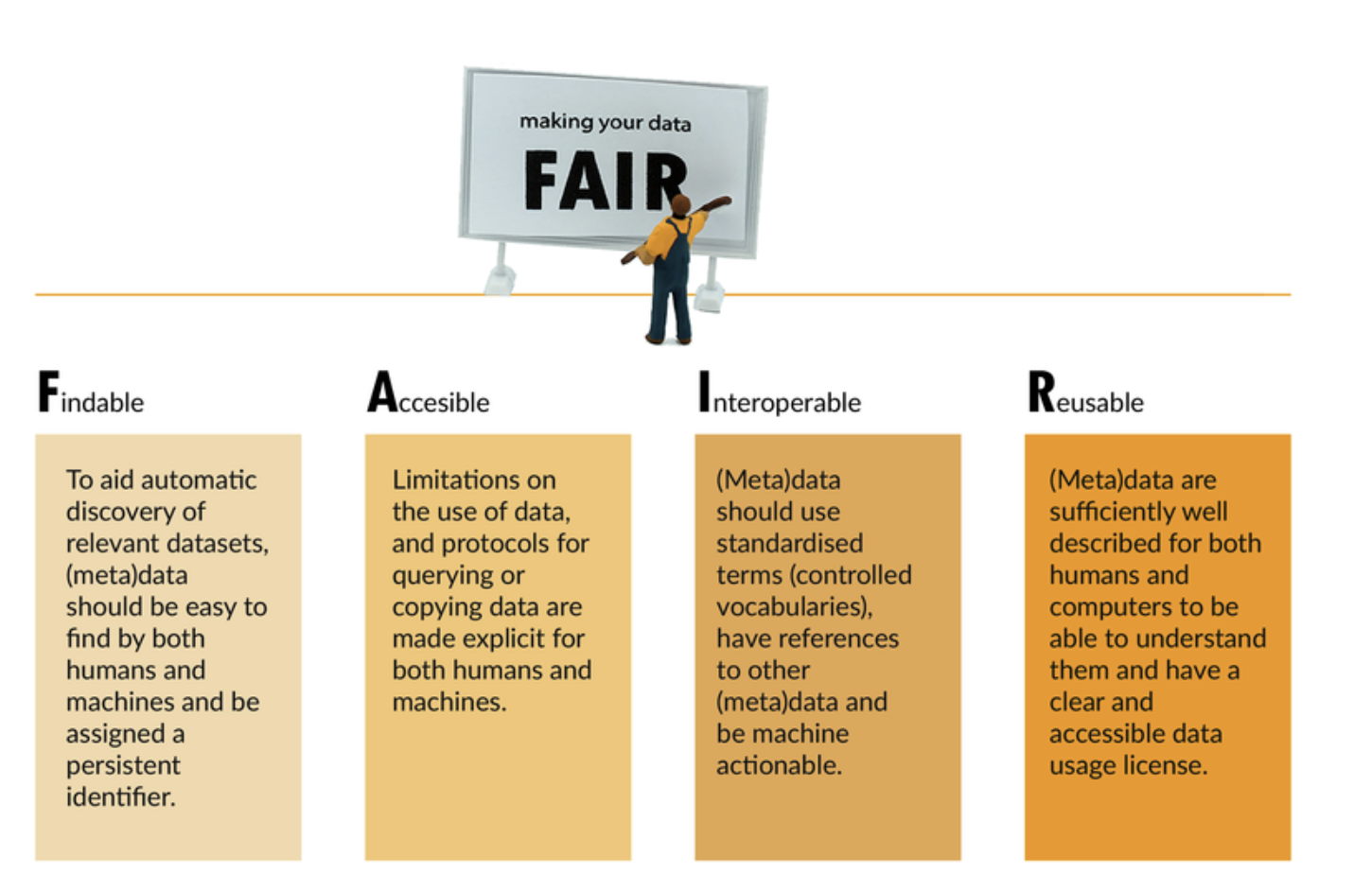 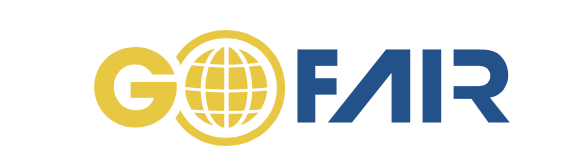 What is a Data Management Plan (DMP)?
A DMP is a document that describes how research data is to be managed both during a research project and after it has been completed
Why do you need a DMP?
By planning well you can save time​

Research project planning will get easier​
-Identifying resource requirements​
-Easier to identify time dependencies or problems​

Keep track of your data throughout and after your project​

When applying for funding, having a DMP will be beneficial​

Make your data FAIR and reusable​

Comply with any funder requirements​

If/when sharing data gives you credit in research assessment schemes and when seeking career opportunities
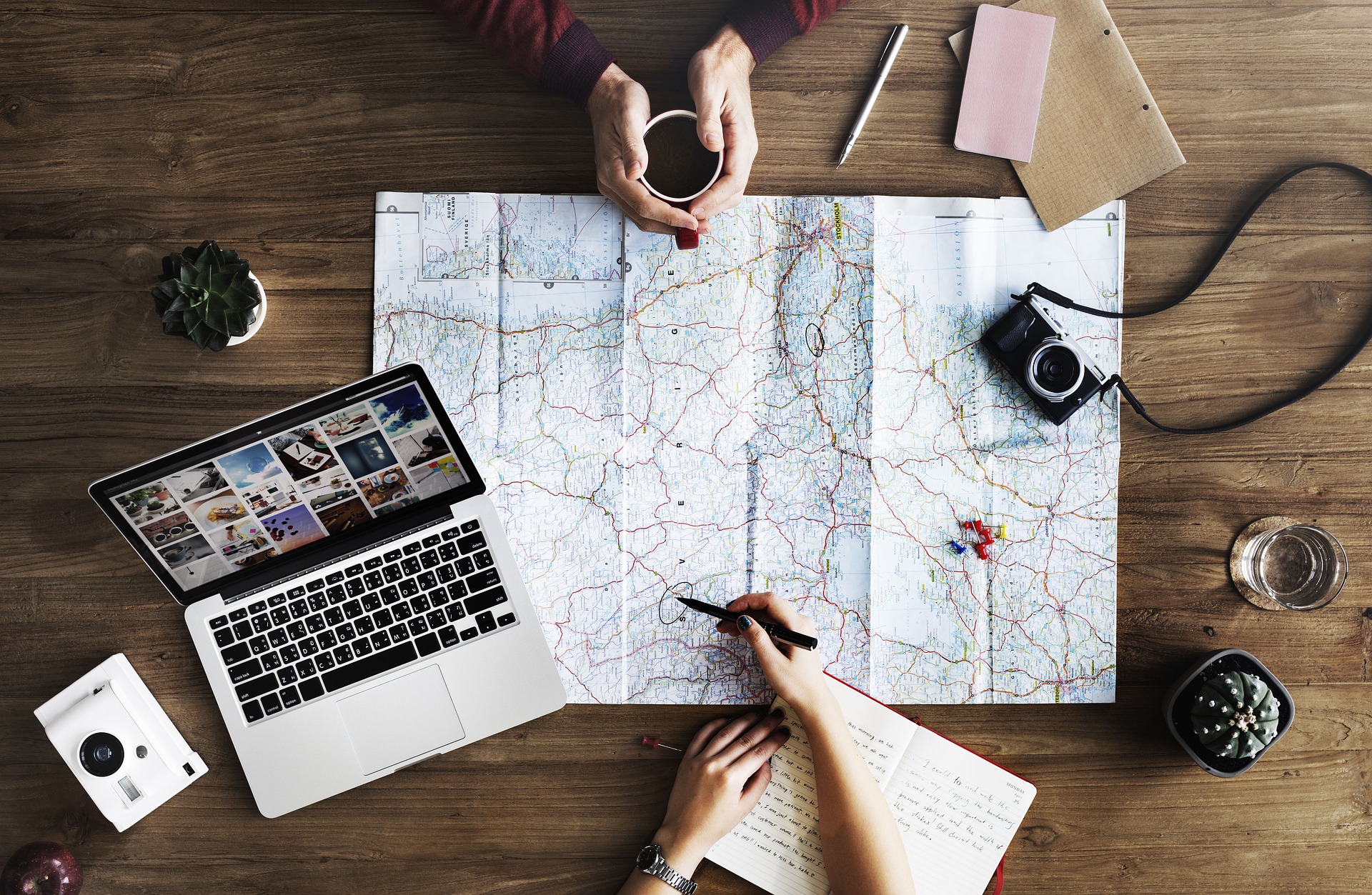 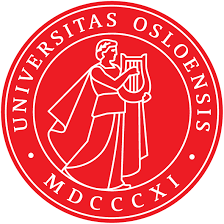 UiO guidelines
Research data shall be provided with a data management plan

The DMP is a document that describes how the data is to be managed both during the research project and after it has been completed 
The DMP shall describe how the data should be made available in accordance with international standards
The scientific staff shall have a conscious attitude as to how research data considered as not having long-term value should be managed or destroyed after a certain period of time
Source: https://www.uio.no/english/for-employees/support/research/research-data-management/policies-and-guidelines/
Tools and support
Personal data – the Norwegian Centre for Research data template: https://nsd.no/datahandtering/datahandteringsplan

EU funding – DMPonline: https://dmponline.dcc.ac.uk/

Life science focus – Elixir Data Stewardship wizard: https://elixir.no/Services/data-management/data-stewardship-wizard

Sigma2s EasyDMP might be worth checking out: https://www.sigma2.no/data-planning
Examples of DMPs
Synthetic Chemistry / EPSRC from University of Glasgow https://www.gla.ac.uk/media/Media_418166_smxx.pdf

PhD Ecology / Lincoln University, New Zealand https://riojournal.com/article/8664/
Resources
UiO resources for data management – including the policy: https://www.uio.no/english/for-employees/support/research/research-data-management/

FAIR principles: https://www.go-fair.org/fair-principles/

Further readings: 
About DMP from Nature: https://www.nature.com/articles/d41586-018-03071-1
Michener, W.K. (2015) Ten Simple Rules for Creating a Good Data Management Plan. PLoS Computational Biology 11(10): e1004525. https://doi.org/10.1371/journal.pcbi.1004525
Adapt Your Data Management Plan
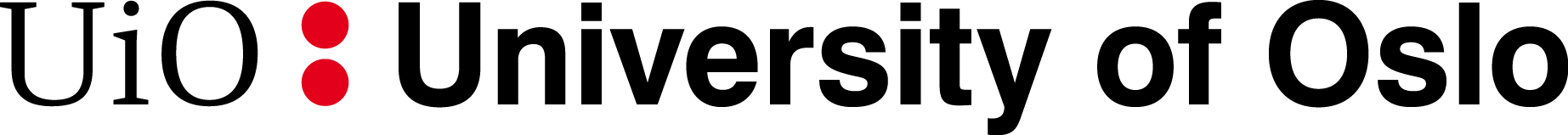 These slides have been made by Annika Rockenberger and Marianne Inez Lien
[Speaker Notes: These slides have been made by Annika Rockenberger and Marianne Inez Lien
Additional annotations by Elin Stangeland and Marianne Inez Lien

The next part of the course will be a practical and informative guidence into the concrete plan. I recommend you to take notes so you can start making your DMP as we speak or you can fill inn the missing pieces of the plan that you already started.]
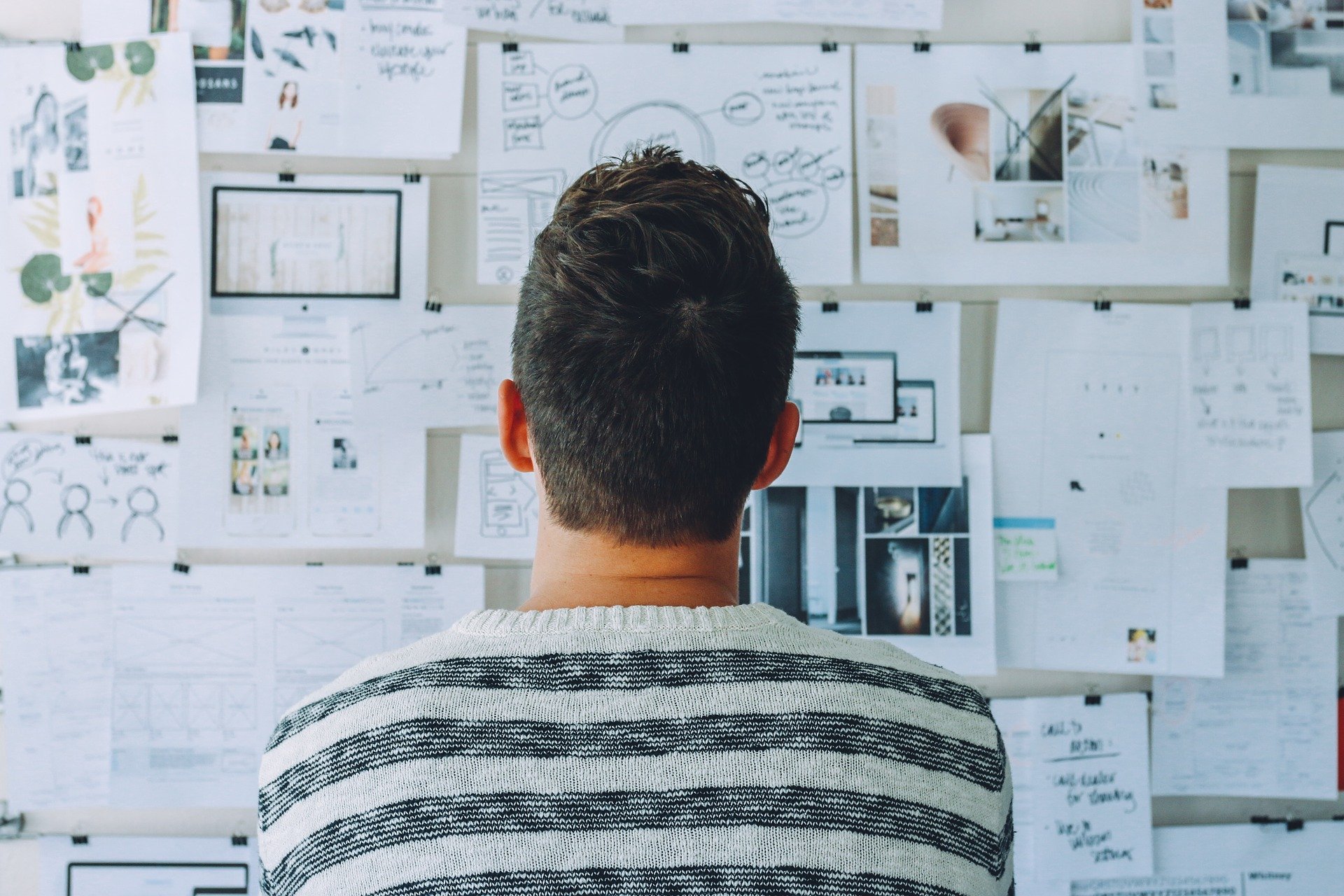 Remember that the DMP is first and foremost a document for yourself, accompanying a project outline and description​
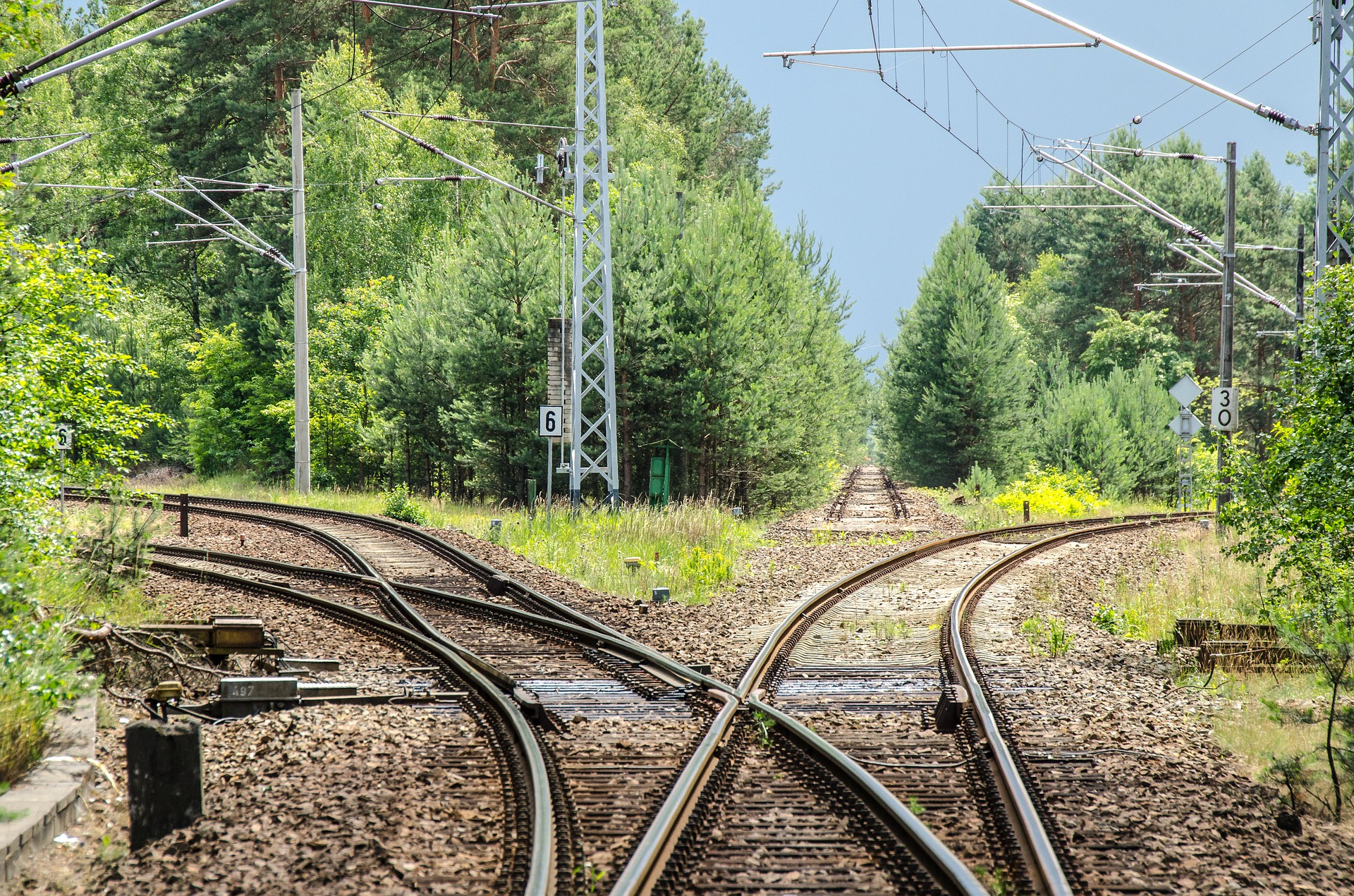 WHAT DO I INCLUDE IN A Data management plan?
General Information
Data Description
Storage and security
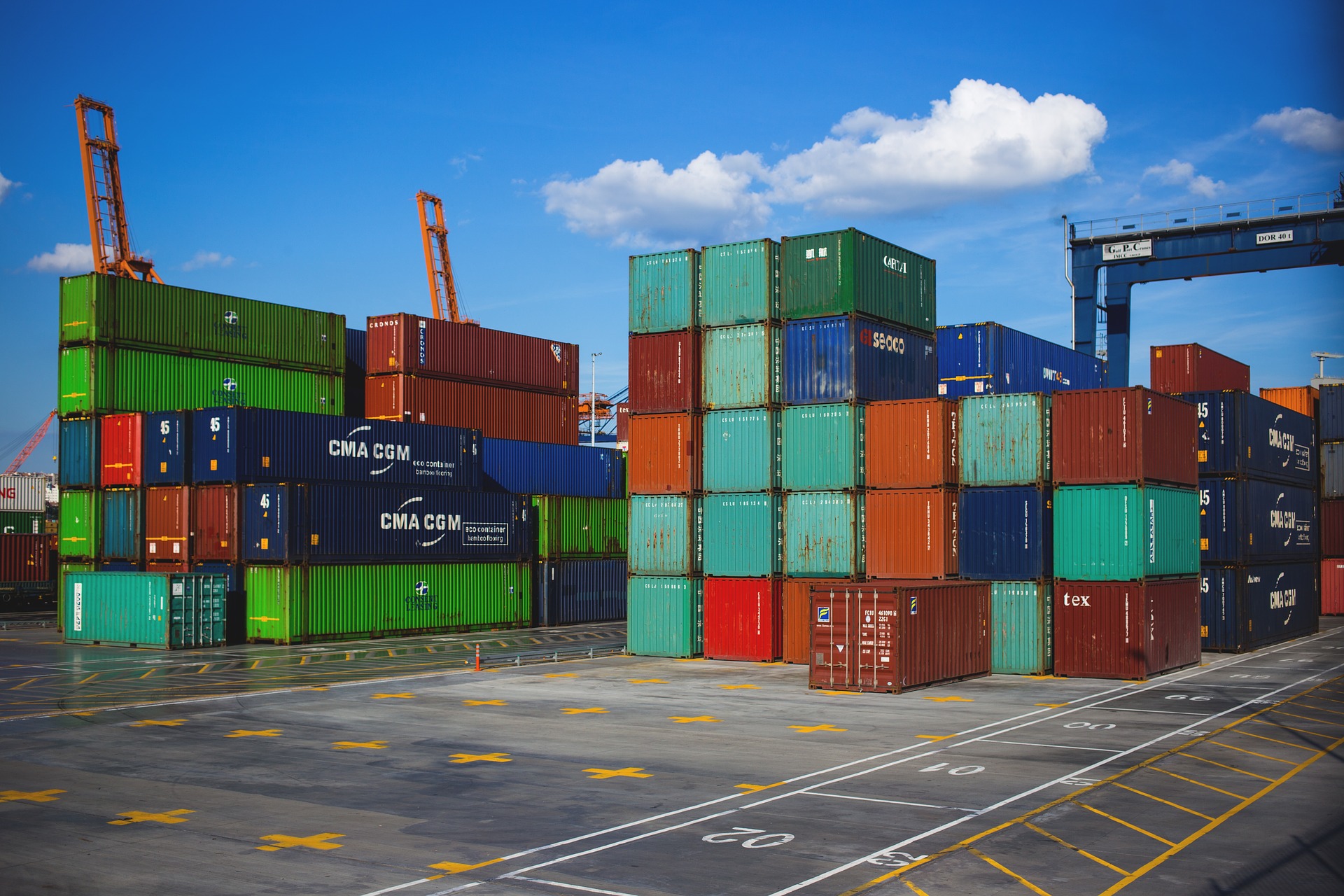 Access
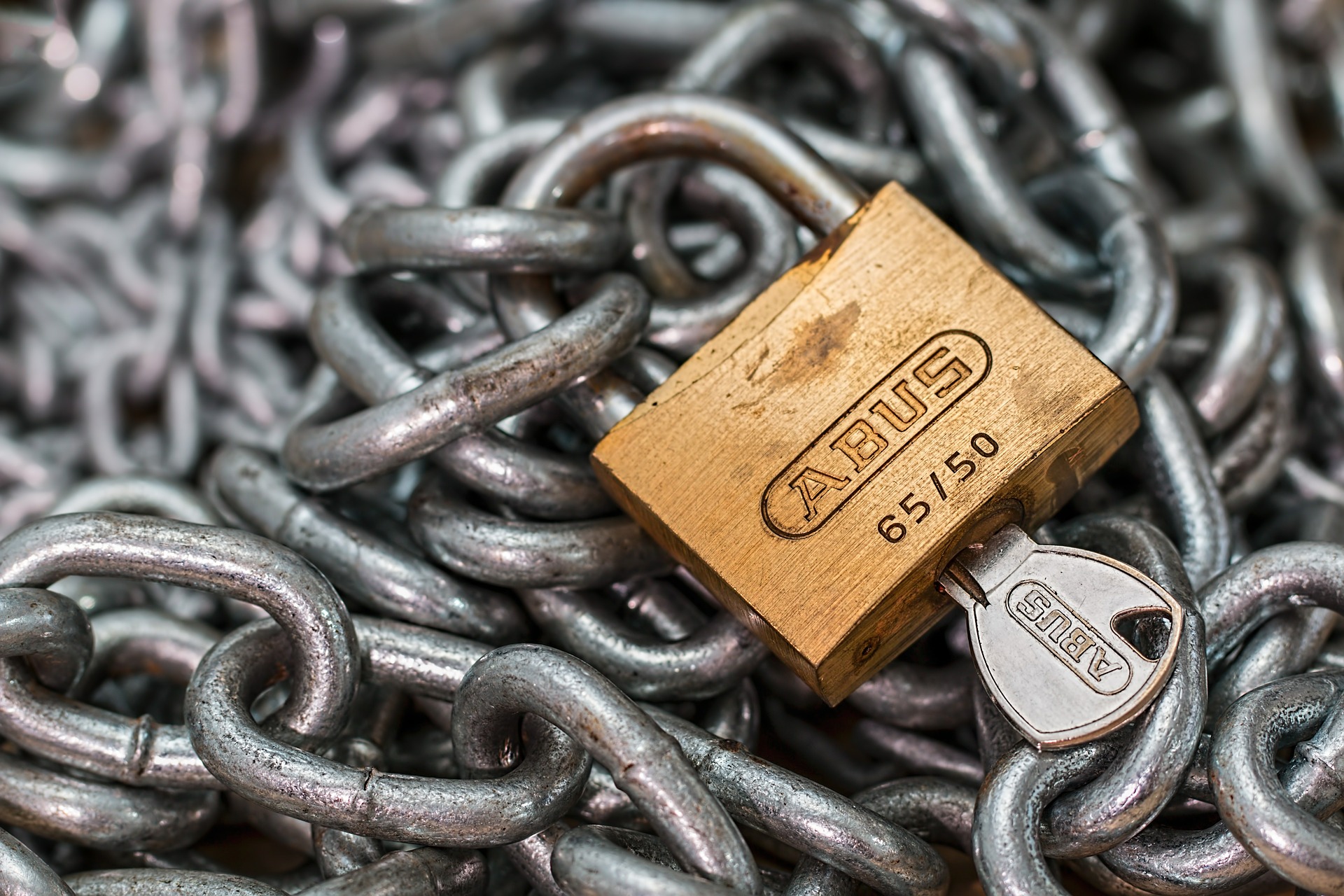 Organisation and Documentation
Legal and Ethical Aspects
Here you can read more about licencing
Here you can read more about legal requirements
https://www.uio.no/for-
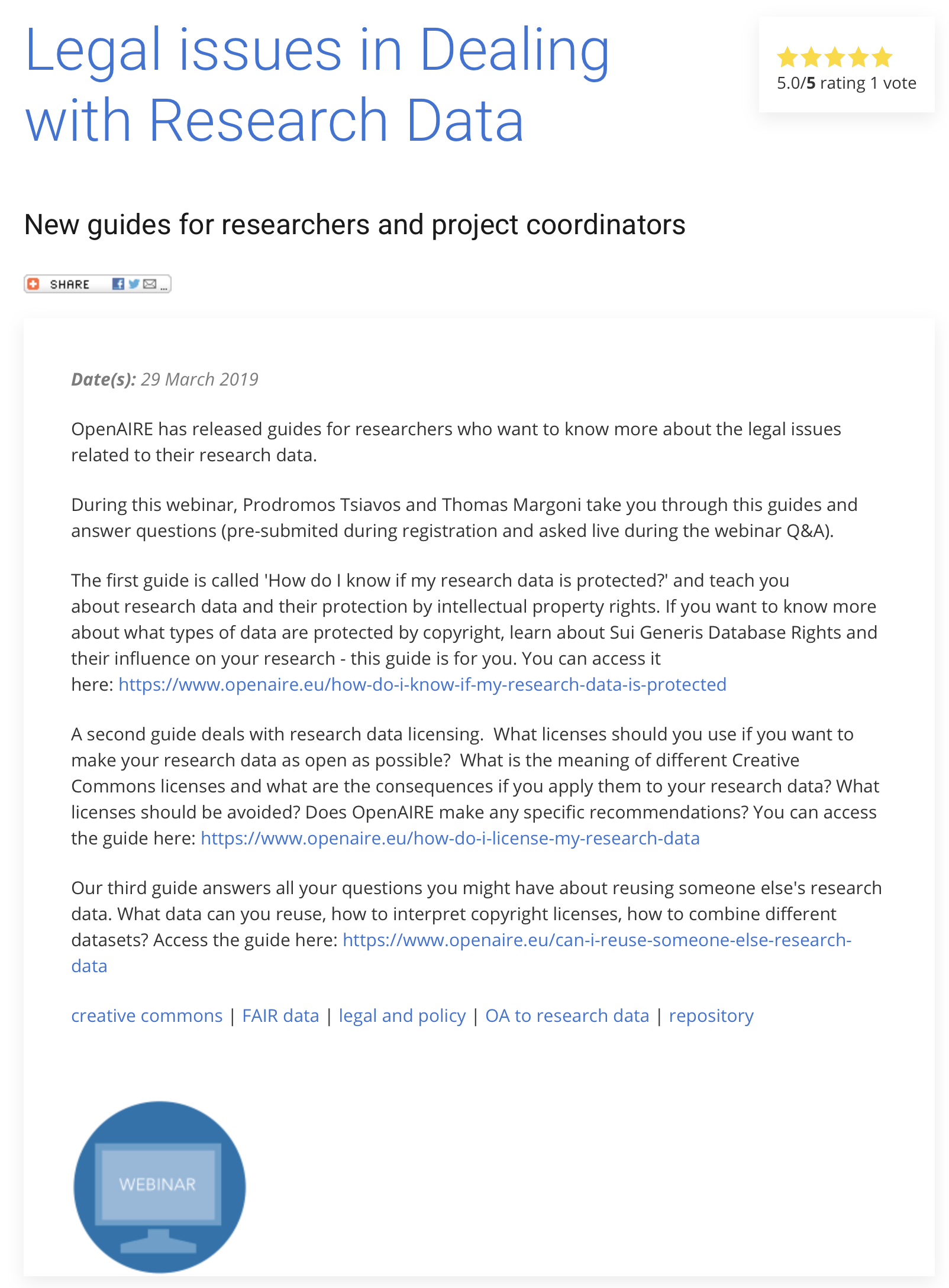 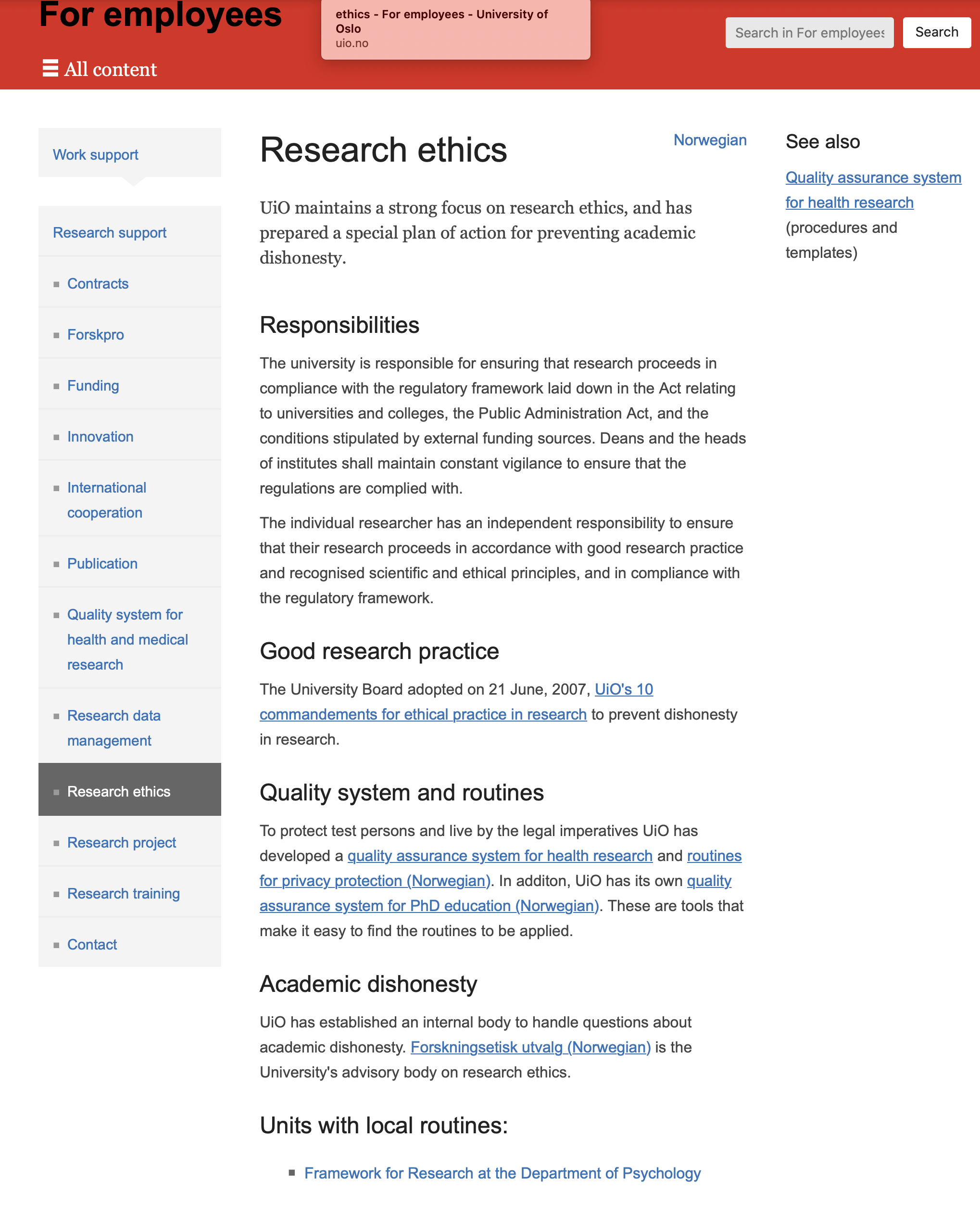 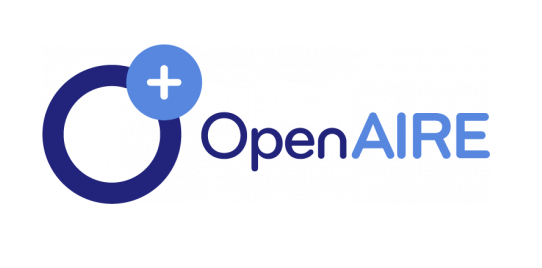 Source: https://www.uio.no/for-ansatte/arbeidsstotte/fa/regelverk-og-forskningsetikk/etikk/index.html
Source: https://www.openaire.eu/research-data-how-to-license/
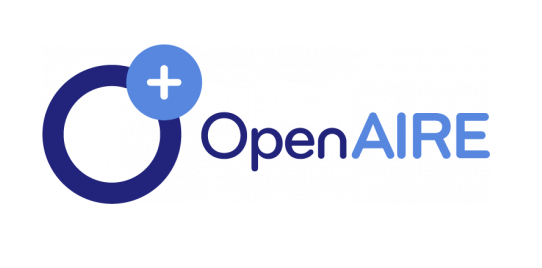 https://www.openaire.eu/research-data-how-to-license/
Sharing and Archiving
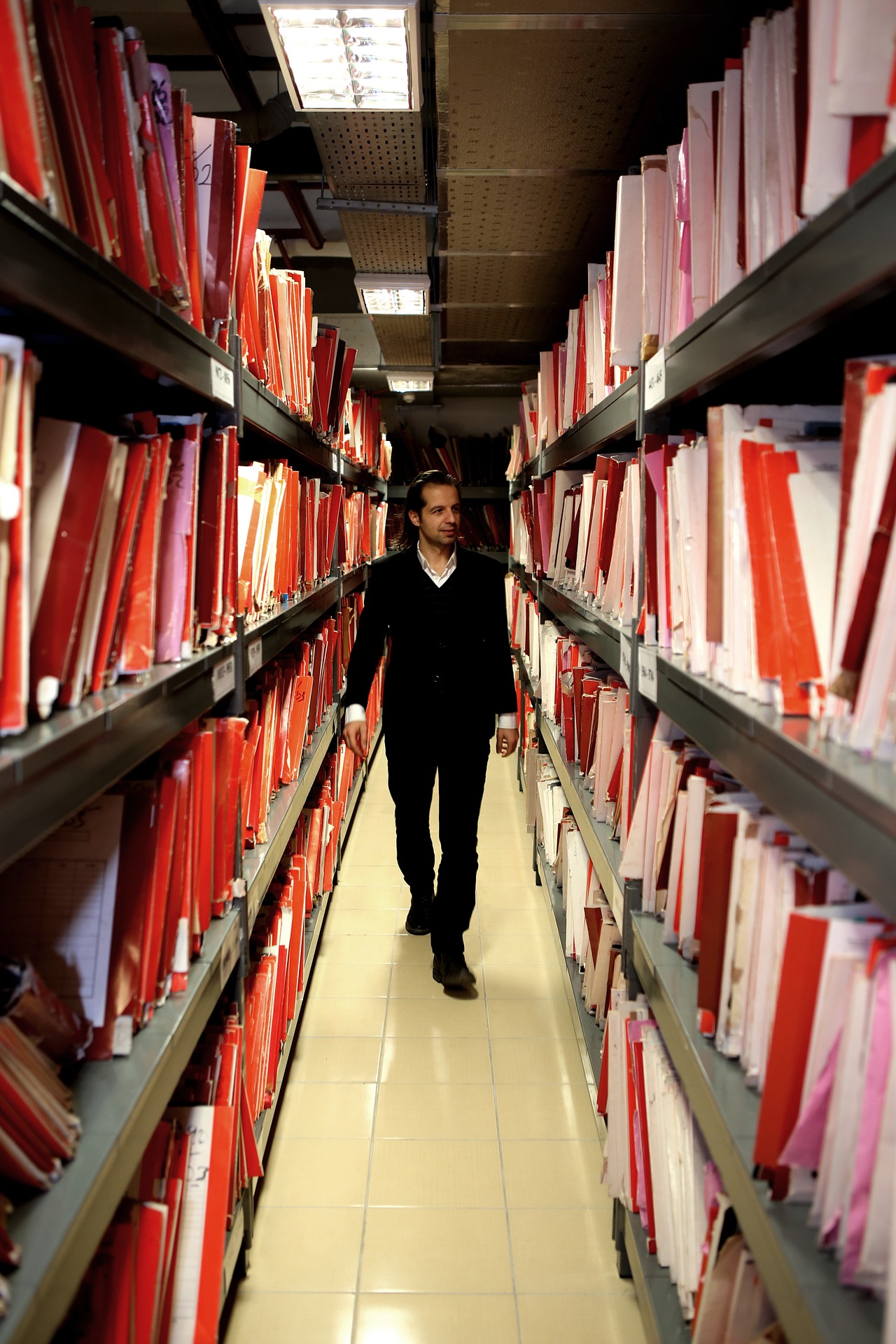 List of archives:
re3data.org a global list of archives
Zenodo EU’s archive
NSD national archives
The Norwegian e-infrastructure for research & Education: 
    national archives
DataverseNO national archive
Responsibilities and Resources
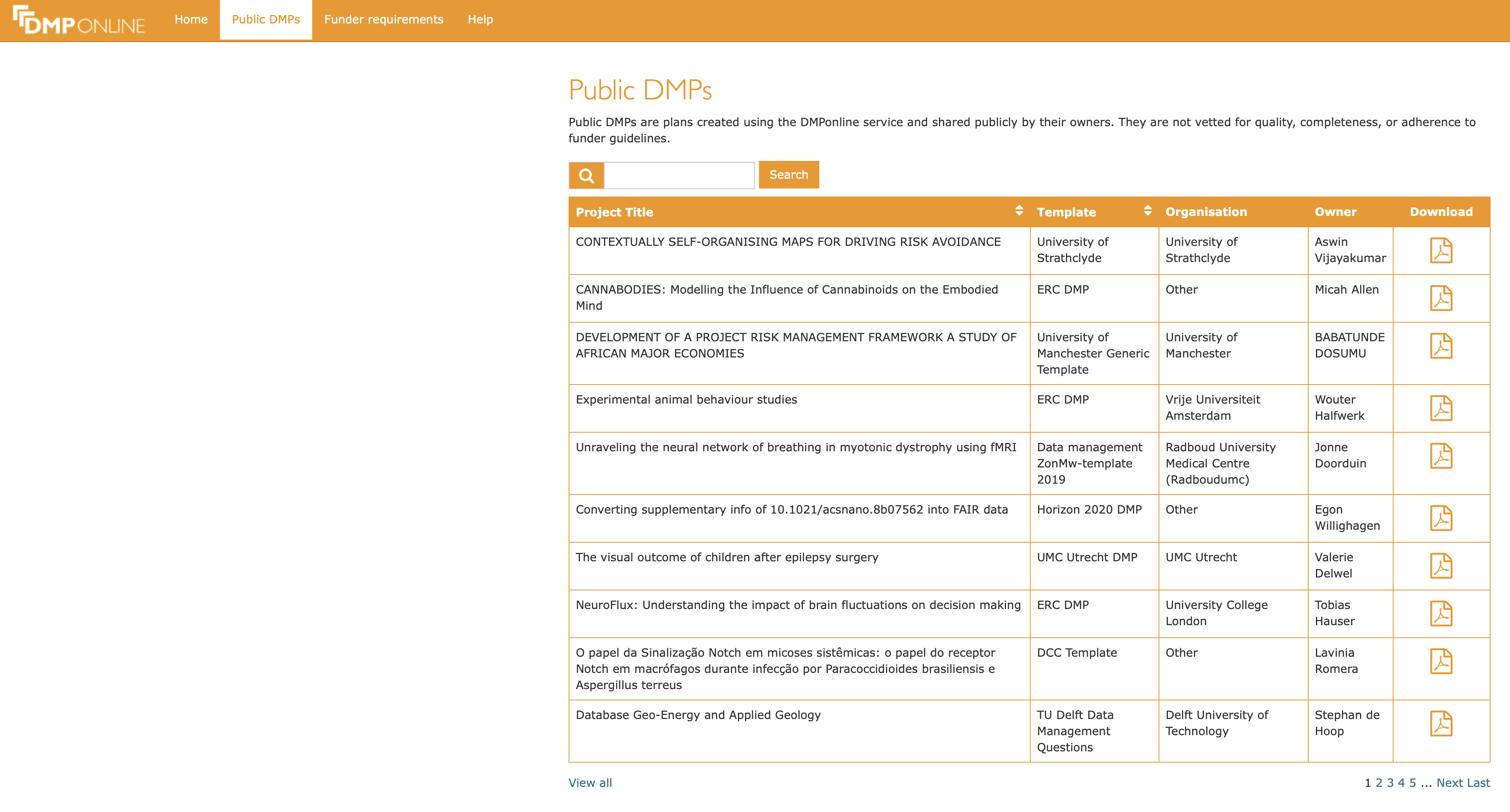 From: https://dmponline.dcc.ac.uk/public_plans
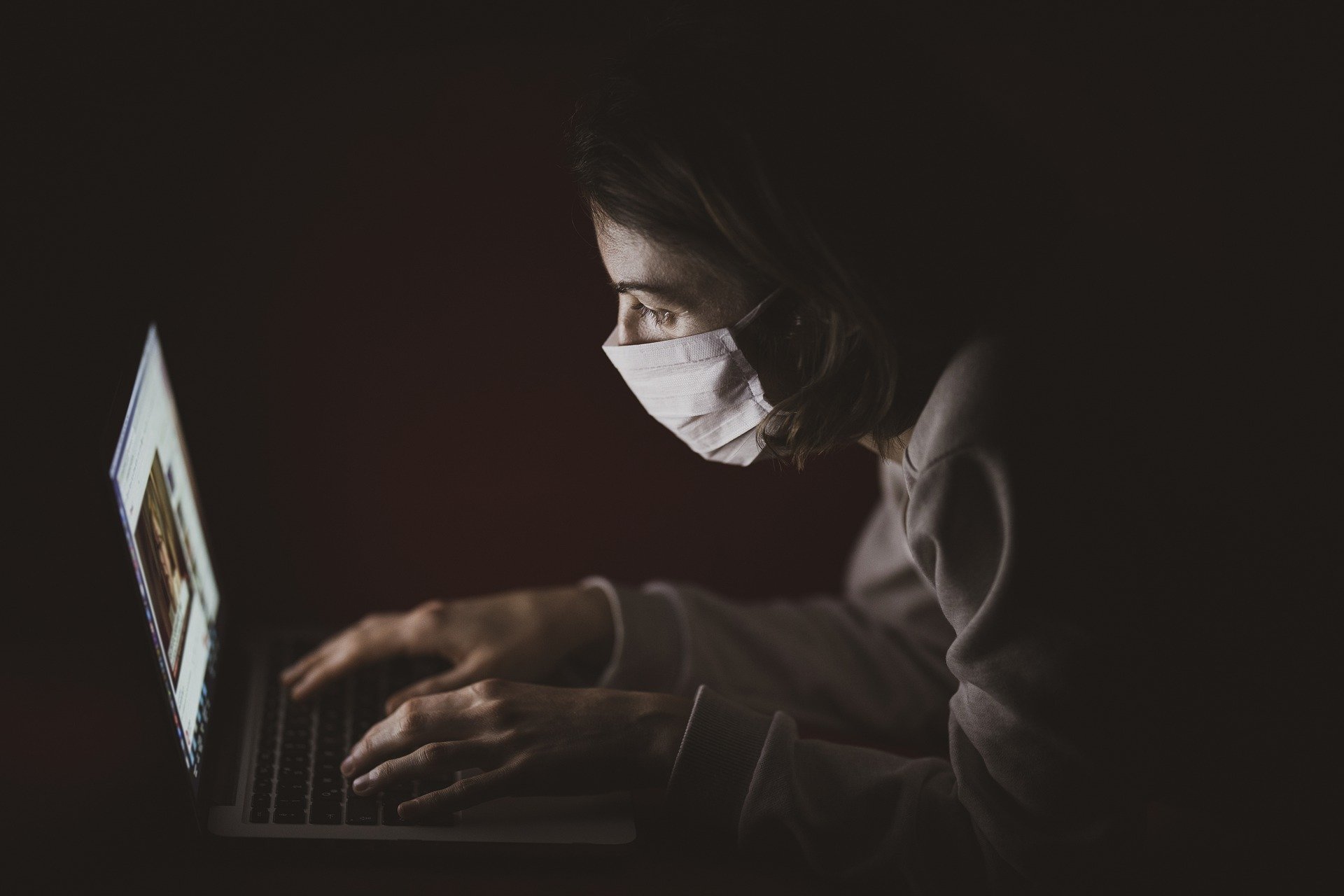 Times change – projects change ...
Adapt your DMP regularly
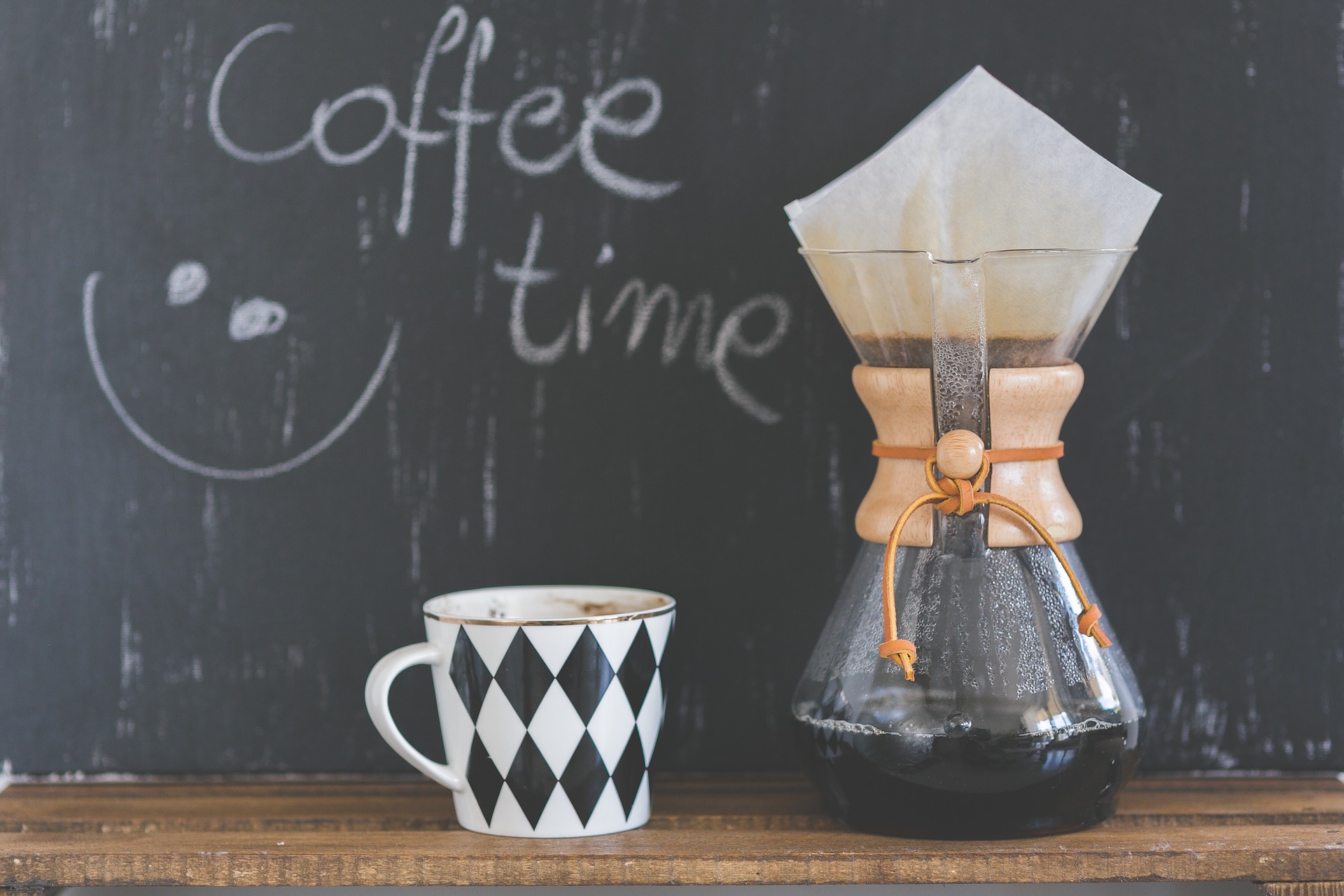 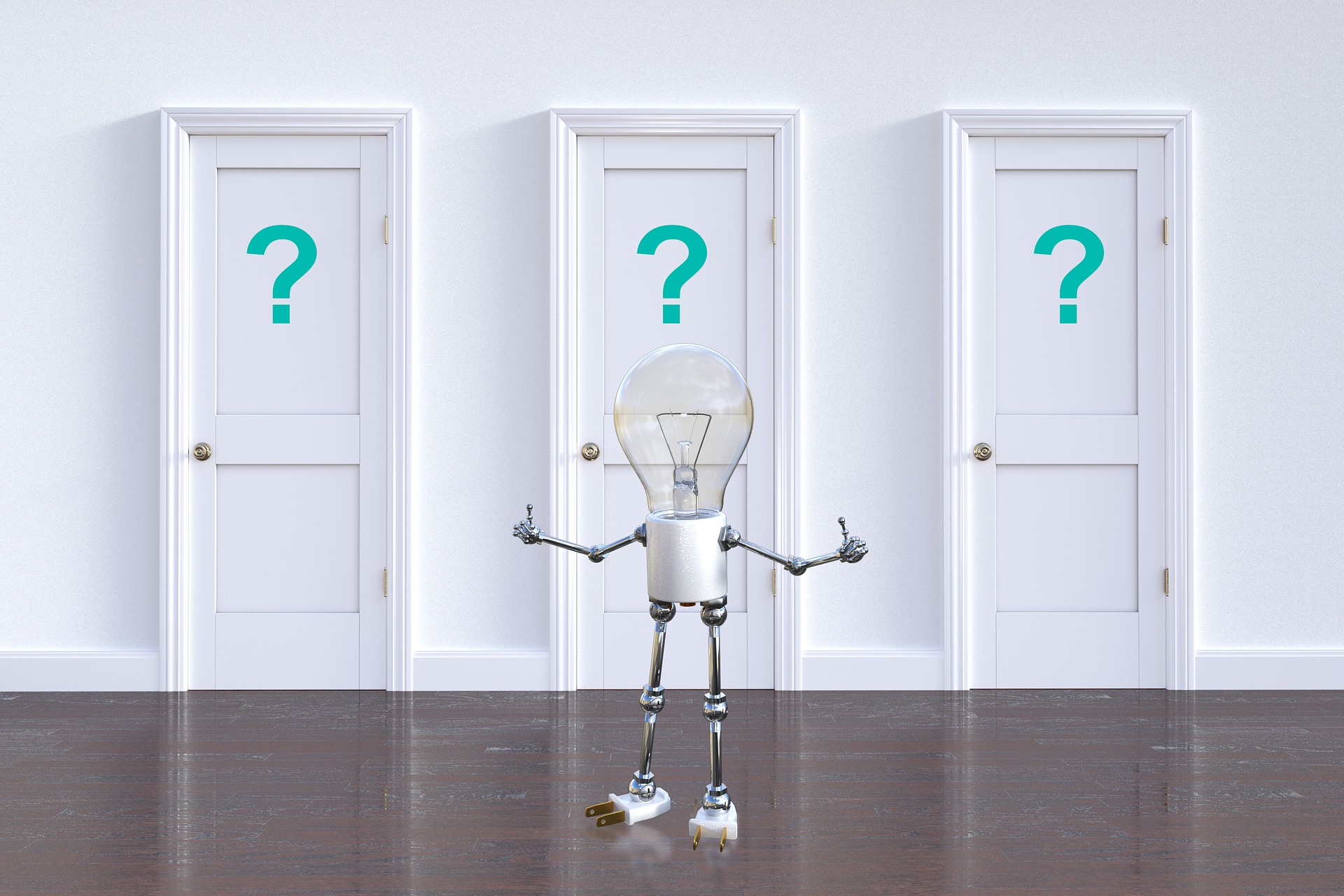 Contact us at: research-data@uio.no